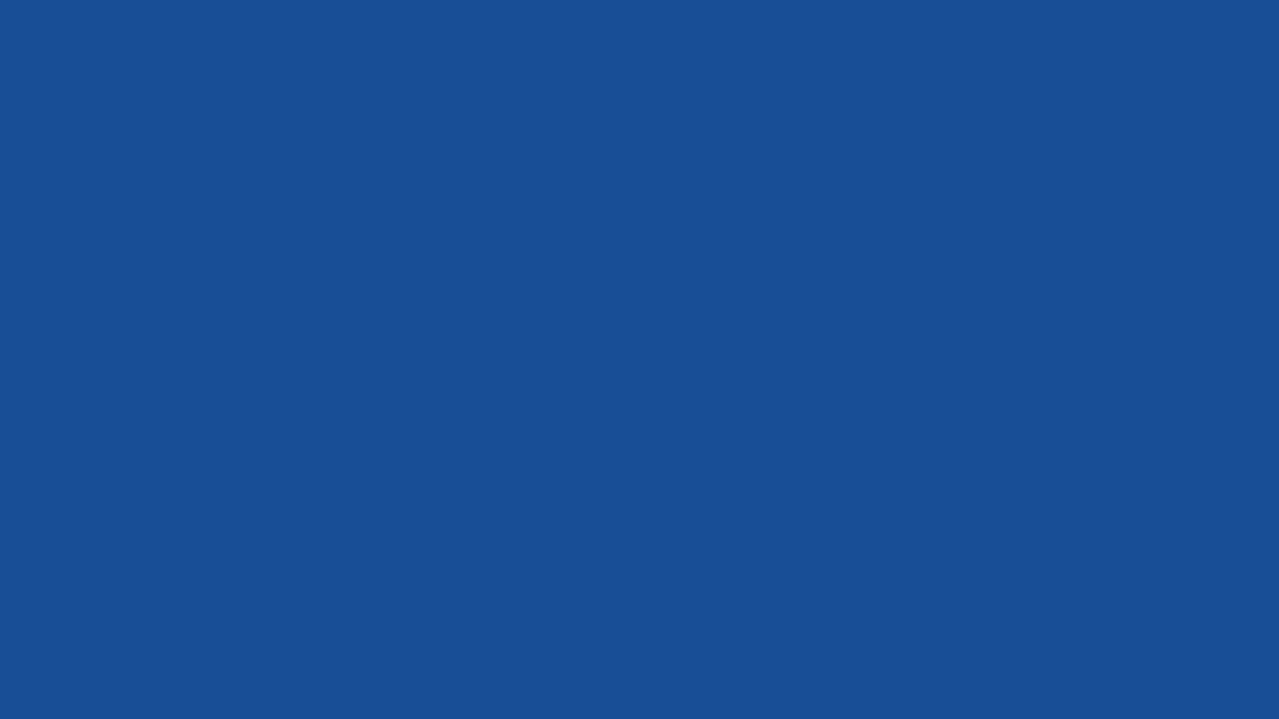 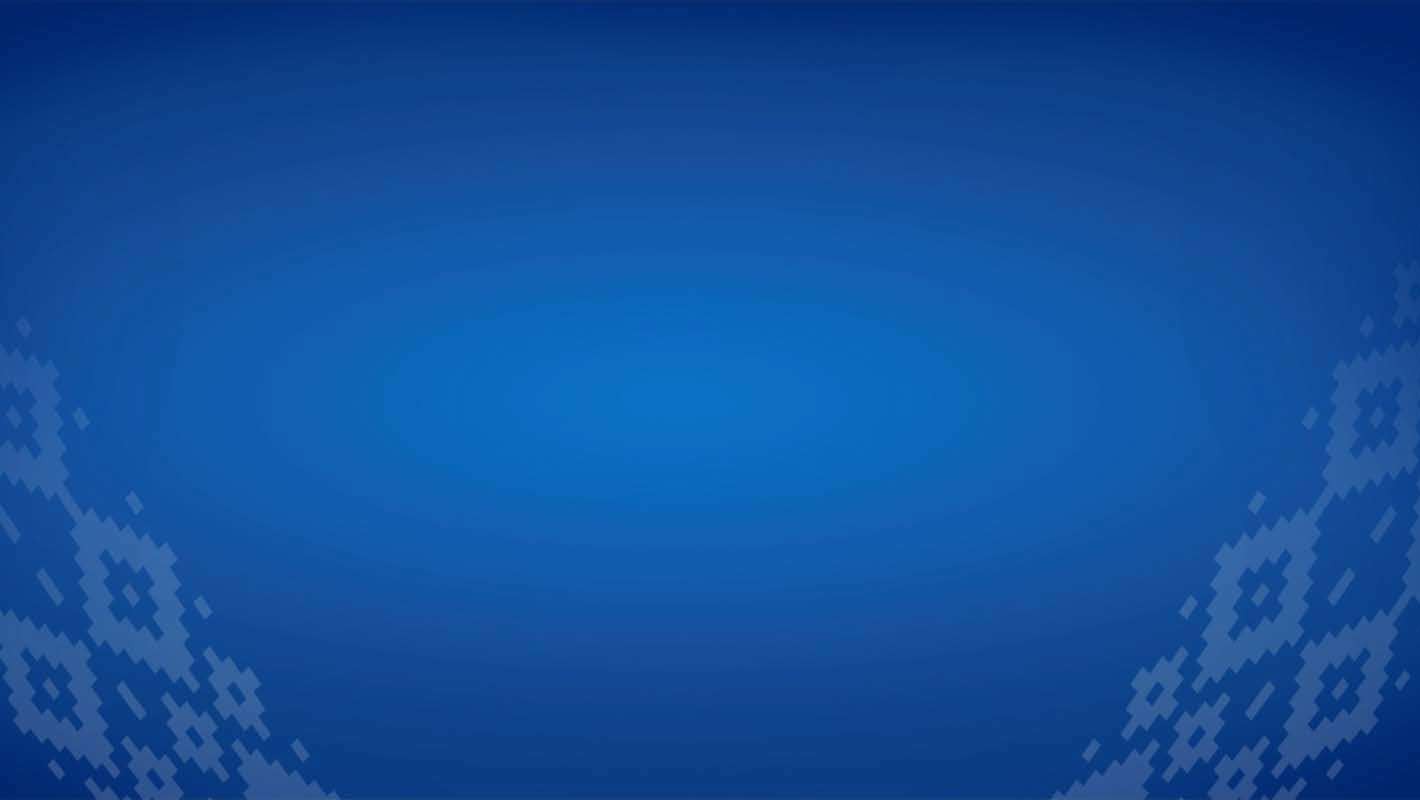 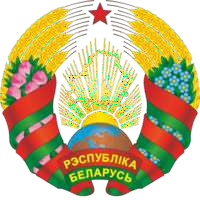 ГОД КАЧЕСТВА – ЗАЛОГ УСПЕХА СОЦИАЛЬНО-ЭКОНОМИЧЕСКОГО
РАЗВИТИЯ СТРАНЫ
г. Минск 2024
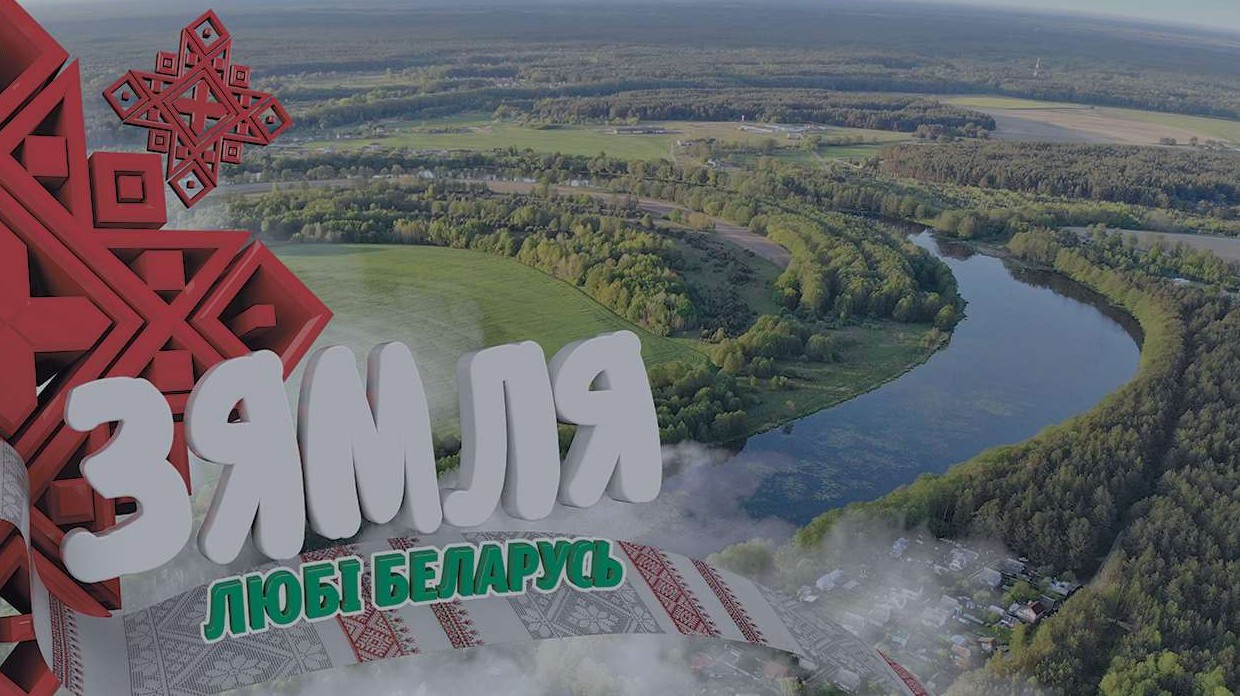 В Беларуси качество рассматривается, в первую очередь, с позиции качества жизни людей.
При этом каждый из нас является не только потребителем, но и создателем качества.
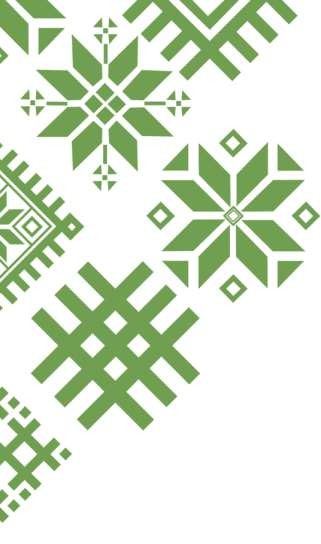 Глава государства 27 ноября 2023 г. подписал Указ № 375
«Об объявлении 2024 года Годом качества».
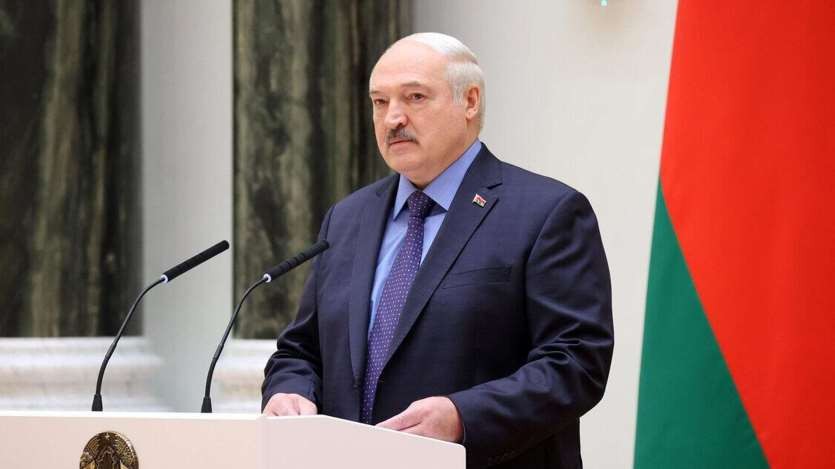 5 января 2024 года в ходе совещания об основных направлениях работы по совершенствованию качества в 2024 году и Знаке качества Республики Беларусь Президент нашей страны подчеркнул:
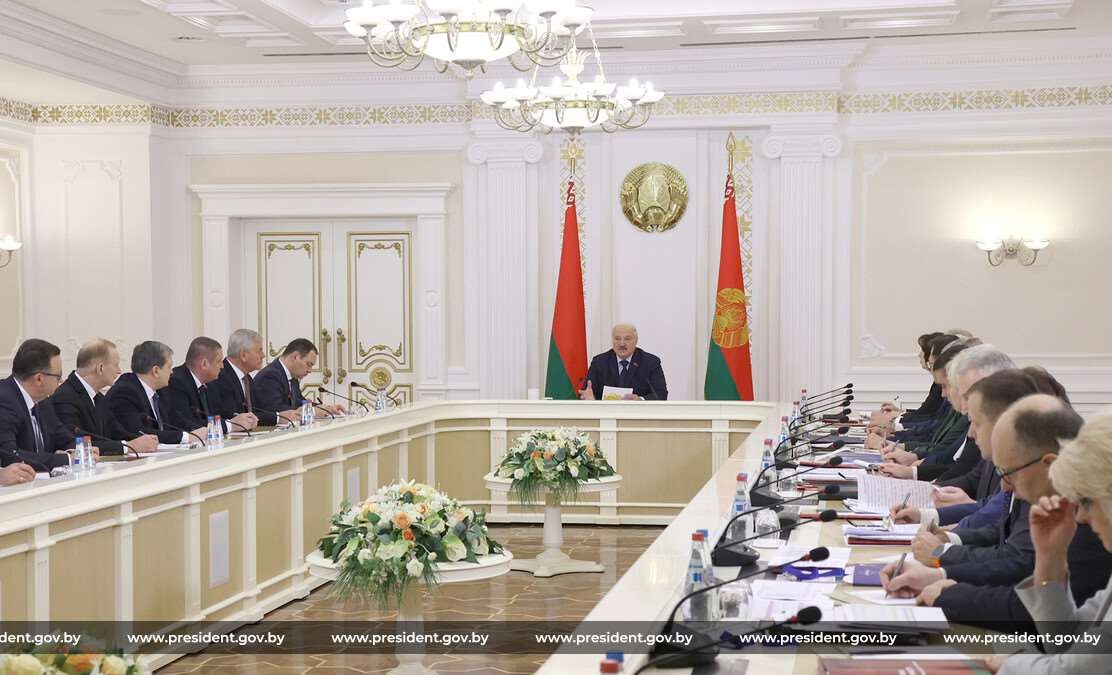 «Мы себя…Мы ситуации,
должны	превзойти
пришли	к
такой надо
когда
подниматься на	ступень	выше, а может быть, и на две…)».
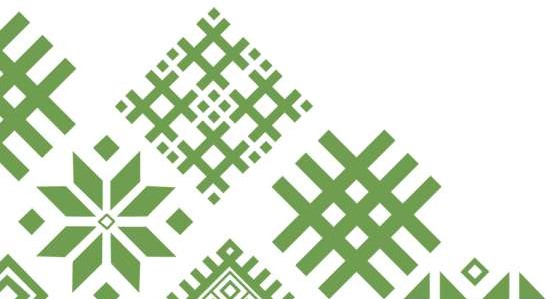 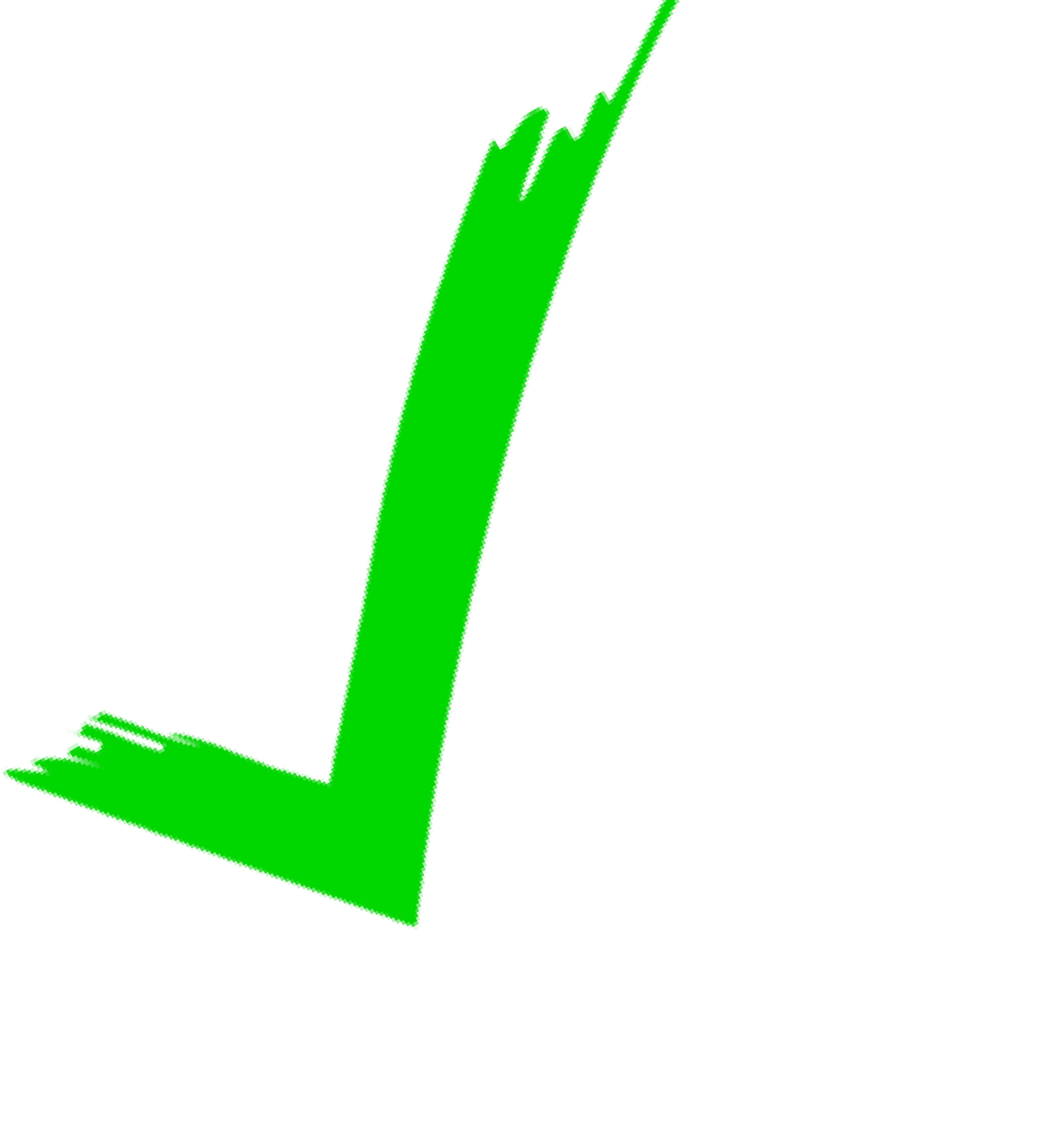 Качество труда – залог конкурентоспособности Беларуси
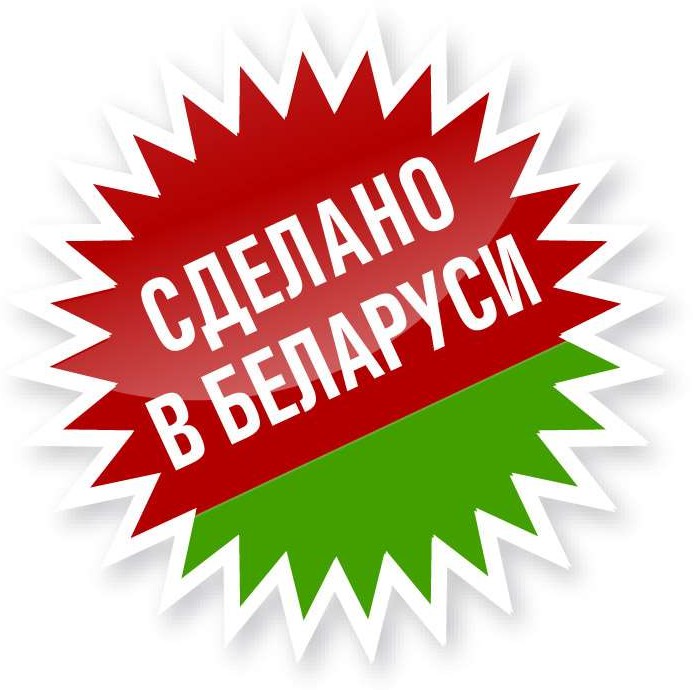 Главный    критерий    высокого качества  отечественной  продукции  – это   постоянно   растущий   экспорт
белорусских узнаваемость
товаров		и	услуг	и нашего	национального
бренда «Сделано в Беларуси», который представлен в 160 странах мира.
«По-белорусски»	–		уже	значит	качественно.	Конкурентным преимуществом	нашей	продукции	было	и	остается	соотношение
«цена – качество».
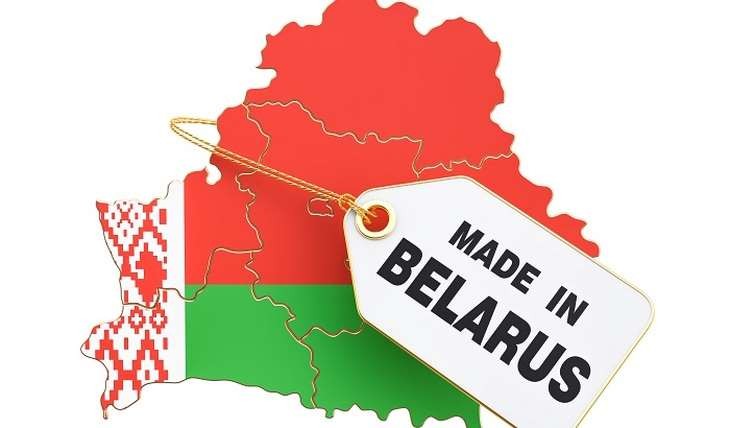 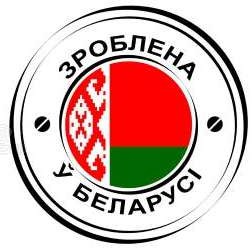 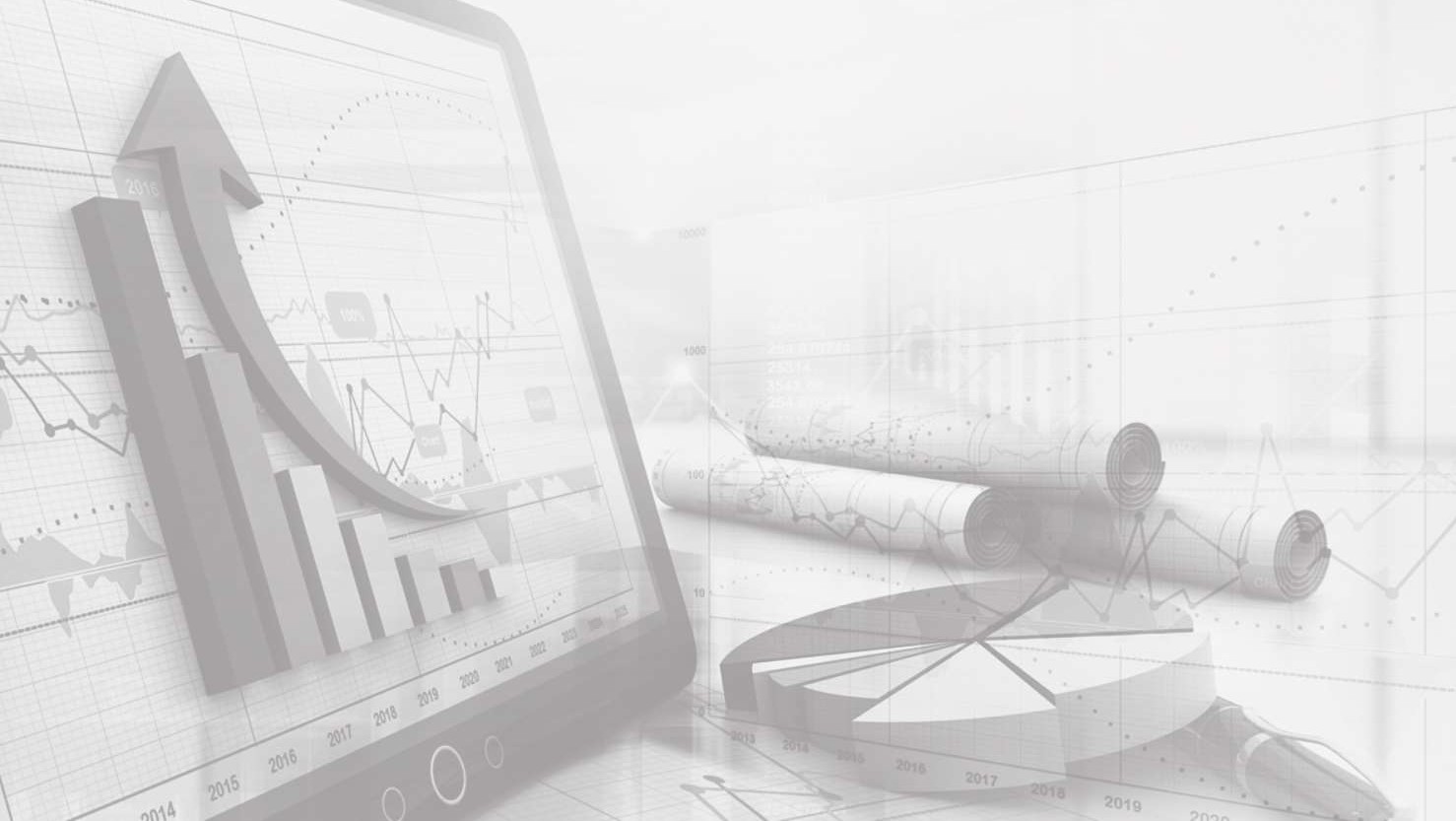 Ключевые направления по повышению качества производства и качества жизни:
повышение конкурентоспособности промышленного комплекса;
бережное и продуманное отношение к ресурсам;
устойчивая энергетика и энергоэффективность;
ускоренное развитие сферы услуг;
создание комфортных условий для инвестирования и ведения бизнеса;
укрепление демографического потенциала и здоровья нации;
повышение качества и доступности образования.
Знак качества: традиция прошлого и настоящее
Государственный   знак   качества   представляет   собой пятиугольник  красного  цвета  со  слегка  выпуклыми сторонами.
В центре Государственного знака качества на белом поле – стилизованное  изображение  перевернутой  буквы  «К»  из двух стреловидных элементов красного цвета. В верхней
Изображение Государственного знака качества
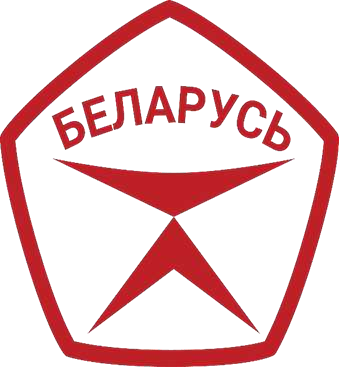 части	Государственного	знака	качества	–	надпись
«БЕЛАРУСЬ» красного цвета.
Пять углов Государственного знака качества символизируют
качество	белорусской	продукции,	достигаемое	сочетанием
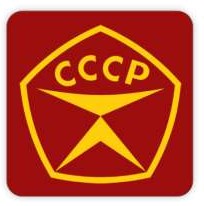 пяти	показателей	производства:	безопасности,
экологичности,	инновационности,	технологичности	и
эстетичности.
Нижний стреловидный элемент означает устойчивость системы качества, верхний, как символичные весы, – оптимальное соотношение общественного мнения о продукции и достижений производства.
Государственный знак качества СССР введен в действие 20 апреля 1967 г. в целях стимулирования повышения качества и эффективности общественного производства. Он разработан Всесоюзным научно-исследовательским институтом стандартизации.
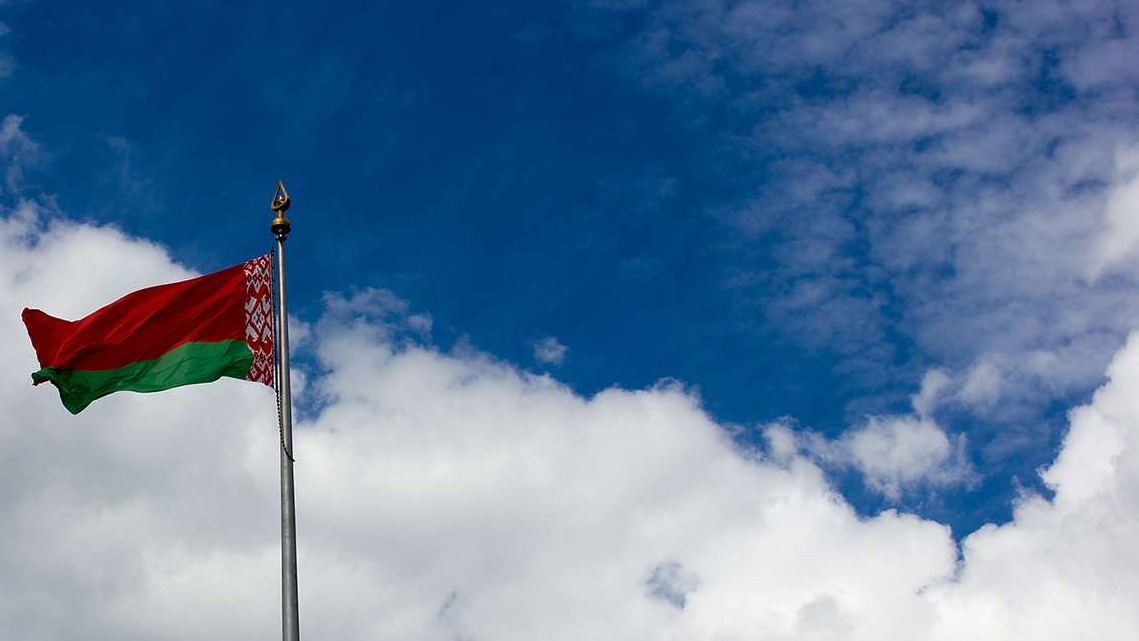 В	Беларуси	созданы	условия	для	дальнейшего повышения уровня и качества жизни населения:
поддерживается высокий уровень безопасности,
создаются новые рабочие места,
обеспечены устойчивый рост реальной заработной платы,
равный доступ к медицинскому обслуживанию, образованию,
сохранены и приумножаются культурные ценности,
поддерживается высокий уровень социальной защиты,
созданы условия для участия в общественной жизни.
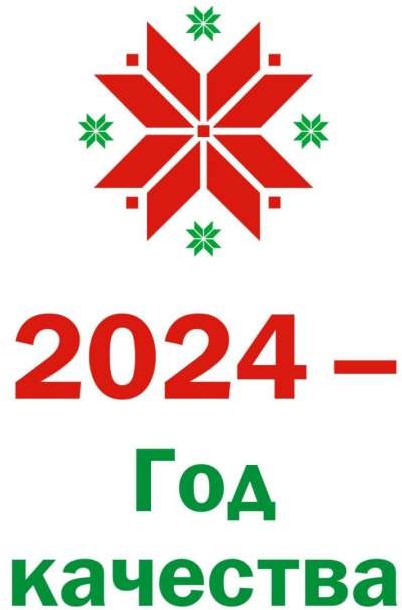 Качественный подход – это еще и уважение к себе. Жить и работать по принципам качества – значит   находиться   в   постоянном   личном совершенствовании:
непрерывно развиваться, получать знания;
следить за своим здоровьем;
в жизни человека важное значение имеет его культурный досуг;
поддерживать хорошую физическую форму;
жить в семейном согласии и мире с окружающими людьми.